О ПОДХОДАХ К ОРГАНИЗАЦИИ МЕЖВЕДОМСТВЕННОГО ЭЛЕКТРОННОГО ВЗАИМОДЕЙСТВИЯ И ИСПОЛЬЗОВАНИЮ ПРИКЛАДНЫХ ОБЛАЧНЫХ СЕРВИСОВ
Дмитрий Гуртов 

Исполнительный директор - Директор департамента регионального развития проекта «Информационное общество» ОАО «Ростелеком»
ЗАДАЧИ ПО ОРГАНИЗАЦИИ МЕЖВЕДОМСТВЕННОГО ВЗАИМОДЕЙСТВИЯ
Получение сведений от ФОИВ потребителями в Субъекте РФ (доработка ВИС потребителей).
Предоставление сведений для ФОИВ от поставщиков в Субъекте (разработка сервисов в соответствии с требованиями ФОИВ)
Обеспечение межведомственного взаимодействия внутри Субъекта РФ (на региональном и муниципальном уровнях)
2
РЕГИОНАЛЬНЫЙ ОПЕРАТОР ЭЛЕКТРОННОГО ПРАВИТЕЛЬСТВА
ОТВЕННОСТЬ РЕГИОНАЛЬНОГО ОПЕРАТОРА
Организация создания и эксплуатации региональной инфраструктуры ЭП, интеграция в единую инфраструктуру электронного правительства

Организация доступа через РСМЭВ к электронным сервисам федерального уровня

Регистрация в РСМЭВ электронных сервисов региональных и муниципальных участников электронного межведомственного взаимодействия

Организация подключения к РСМЭВ информационных систем региональных и муниципальных участников электронного межведомственного взаимодействия, включая защищенные телекоммуникационные каналы
За разработку и обеспечение работоспособности электронных сервисов отвечает Поставщик информации – соответствующий орган власти или организация
3
РАЗРАБОТКА ЭЛЕКТРОННЫХ СЕРВИСОВ МЕЖВЕДОМСТВЕННОГО ВЗАИМОДЕЙСТВИЯ
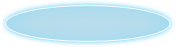 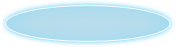 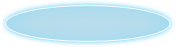 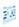 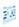 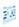 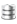 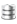 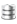 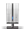 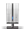 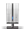 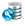 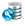 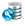 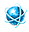 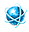 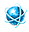 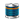 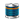 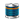 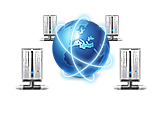 СМЭВ
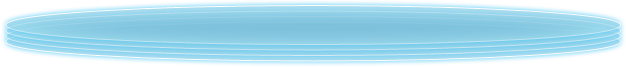 Федеральный сегмент
Региональный сегмент
Муниципальный сегмент
Доработка существующих ВИС

                                                                                                   

Развитие непрофильных ВИС (например, ЭДО, общие BPMN-движки)




Разработка сервисов с использованием СИР в составе РИЭП
Разработчик ИС
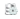 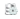 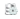 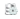 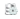 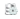 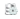 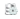 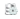 Разработчик ИС
Агенты ОАО «Ростелеком»
4
ПРОДУКТОВЫЙ ПОРТФЕЛЬ
ОАО «Ростелеком»
Комплексный сервис
Перевод услуг в ЭВ
Межведомственное взаимодействие
О7.МФЦ
Электронные сервисы
Тиражирование электронных сервисов
О7.ДОК
Защищенные каналы и сетевая связанность
Субъект РФ
5
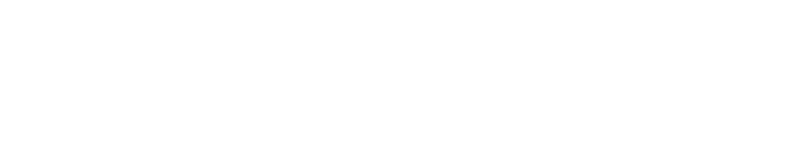 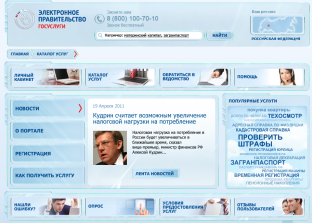 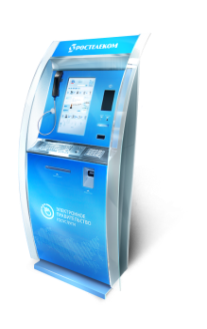 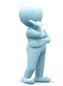 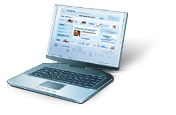 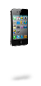 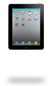 ЕДИНЫЙ ПОРТАЛ ГОСУДАРСТВЕННЫХ И МУНИЦИПАЛЬНЫХ УСЛУГ
УСЛУГИ:
На Портале размещено  около 42 000 услуг:
Федеральных услуг:      	   940
Региональных услуг:                    12 401
Муниципальных услуг:                 29 641

В эл. виде предоставляется более 1 600 интерактивных услуг:
Федеральных услуг :                    245
Региональных услуг :                   1 357
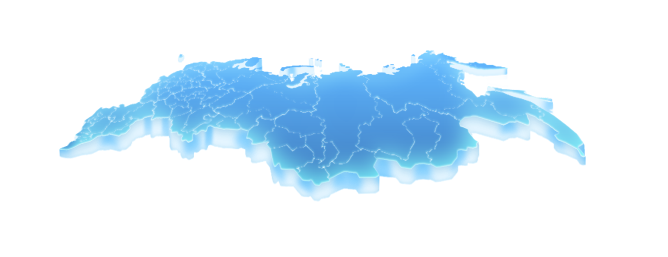 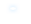 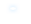 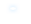 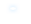 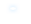 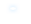 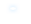 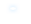 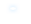 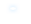 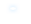 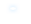 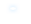 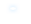 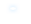 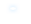 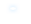 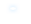 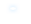 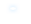 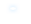 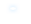 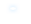 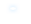 6
ОБЛАЧНЫЕ СЕРВИСЫ. О7.МЕДИЦИНА
4. Электронный Документооборот административно хозяйственной деятельности

5. Дистанционные консультации. Телемедицина
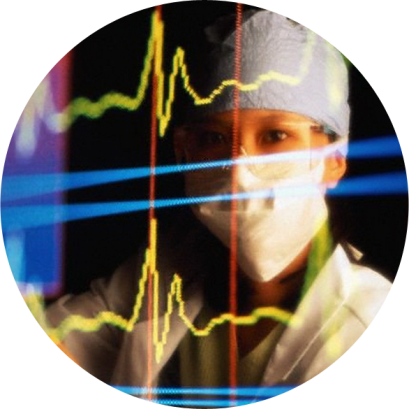 1. Электронная Регистратура

2. Единая Электронная Медицинская Карта

3. Единое хранилище диагностических изображений
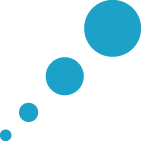 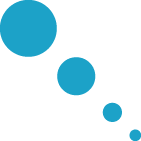 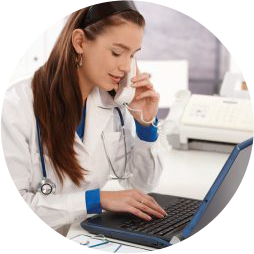 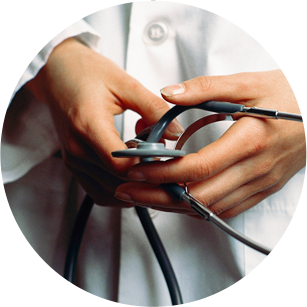 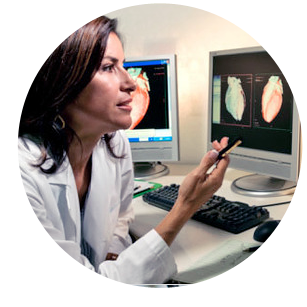 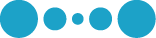 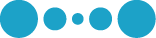 Модернизация
Лечебно профилактические учреждения
Телемедицина
Реализация программ модернизации здравоохранения в соответствии с методическими рекомендациями и нормативными требованиями Министерства здравоохранения и социального развития


Прозрачность взаиморасчетов между медицинскими организациями, страховыми компаниями

Интеграция с инфраструктурой электронного правительства и предоставление услуг в электронной форме
Функции дистанционного консультирования пациентов

Автоматический поиск исследования по реквизитам пациента

Мониторинг доступа к истории просмотра исследований
Центральный архива медицинских изображений субъекта для хранения результатов исследований пациентов  

Единая электронная карта пациента

Единая регистратура с возможностью записи на прием к врачу через интернет
7
ОБЛАЧНЫЕ СЕРВИСЫ. О7.ОБРАЗОВАНИЕ
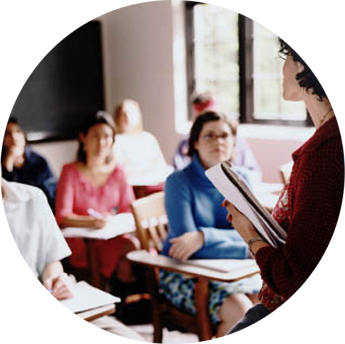 4. Социальная сеть учеников

5. Интеграция с инфраструктурой электронного правительства
1. Электронная школа

2. Электронный детский сад

3. Мониторинг образования
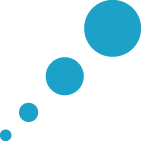 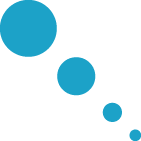 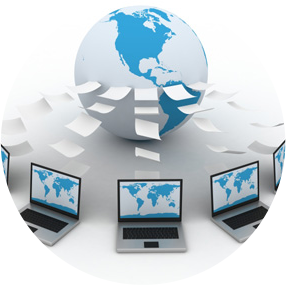 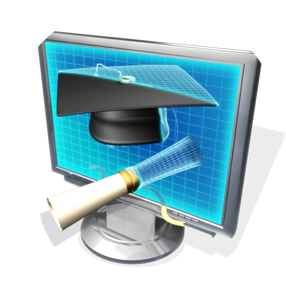 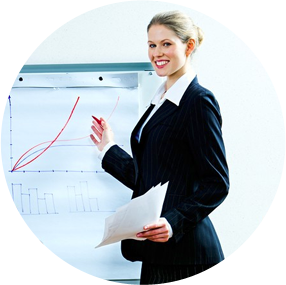 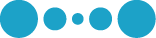 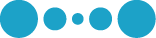 Информирование
Аналитика
Обеспечение учебного процесса
Ведение электронного дневника и электронного журнала успеваемости

Централизованное назначение домашних заданий, расписаний уроков, информирование о поурочных планах, темах урока и т.д.

Записи детей в школу и детский сад из единого портала государственных услуг
Предоставление информации об образовательных программах, организации бесплатного и общедоступного образования

Предоставление  информации о порядке проведения единого государственного экзамена

Предоставление информации о результатах сданных экзаменов и зачислении в образовательное учреждение
Анализ и прогнозирование работы учебного заведения

Автоматизированный сбор отчетности со всех учебных учреждений. 

Переход к сдаче классных журналов в электронной форме
8
ОБЛАЧНЫЕ СЕРВИСЫ. О7.СИТЕМА 112
Координация действий отдельных служб с возможностью перехвата функции управления при комплексных ЧС
Единая система сбора данных со всех критически важных объектов, накопление и анализ статистики по всем ЧС
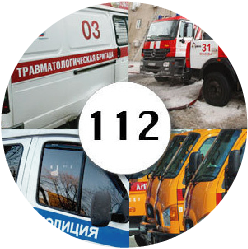 «Одно окно» для приема обращений населения обо всех ЧС
Обеспечение контроля за действиями оперативных служб, оперативная поддержка их деятельности
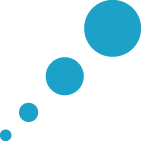 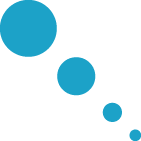 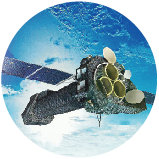 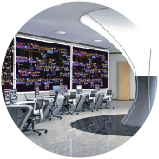 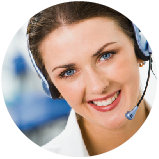 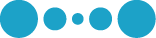 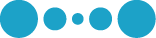 Информационно-коммуникационная подсистема
Экстренные службы
Единая система сбора данных
Сбор и консолидация данных
Накопление и анализ данных
Центр обработки вызовов
Обеспечение взаимодействия с системой ГЛОНАСС
Консультативное обслуживание, предназначенное для оказания информационно-справочной помощи
Хранение и актуализация данных, получение информации в оперативном режиме
Географическая информационная система
Информационно-аналитическая поддержка принятия решений по экстренному реагированию
Система защиты информации
9
ОБЛАЧНЫЕ СЕРВИСЫ. О7.ЖКХ
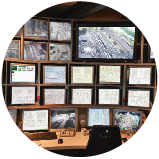 4. Информационно-справочная система

5. Управление финансовыми активами
Дежурно-диспетчерская служба

Информационно-расчетный центр

Система аналитики и отчетности
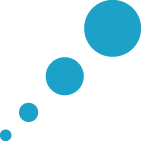 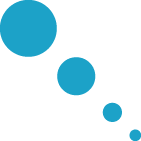 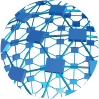 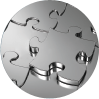 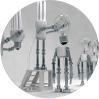 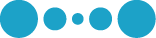 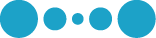 Безопасность
Контроль
Управление
Контроль формирование тарифов

Контроль реализации инвестиционных и производственных программ ресурсоснабжающих организаций
Учет и контроль обращений граждан в аварийные службы

Ведение территориальных денежных и энергетических балансов

Управление энергоэффективностьюи безопасностью

Интеграция с инфраструктурой электронного правительства
Оперативный контроль работоспособности систем ЖКХ

Выявление и управление нештатными 
Ситуациями
10
ОБЛАЧНЫЕ СЕРВИСЫ. О7.ИЗК
4. Управление финансовыми активами
5. Учет и мониторинг процессов управления государственным имуществом
6. Интеграция с инфраструктурой электронного правительства
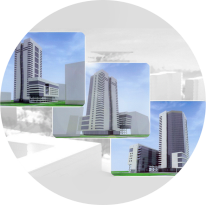 Учет земельных участков
Учет объектов жилой и нежилой недвижимости
Управление имущественными комплексами
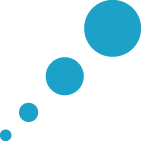 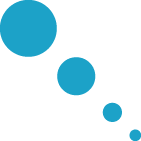 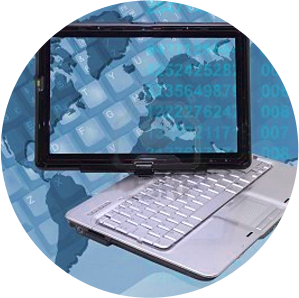 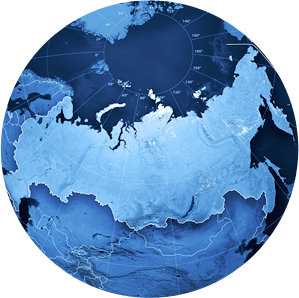 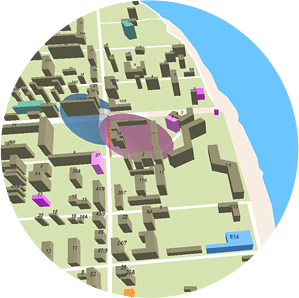 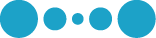 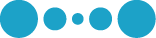 Работа с картами (ГИС)
Эффективные процессы
Автоматизация
Поиск информации по всем подключенным подсистемам с визуализацией на карте

Детализация объектов в выделенной области 

Возможность создания собственных тематических карт и слоев
Обеспечение соблюдения регламентов в процессе управления имуществом

Документальное сопровождение всех этапов жизненного цикла объектов имущества

Подключение к инфраструктуре электронного правительства
Ведения реестра имущества, земельных участков, объектов недвижимости

Электронный обмен областями карты

Сквозная автоматизация всех  подразделений работающих с имущество
11
ПРИЕМУЩЕСТВА ИСПОЛЬЗОВАНИЯ ПРИКЛАДНЫХ СЕРВИСОВ В РЕГИОНЕ
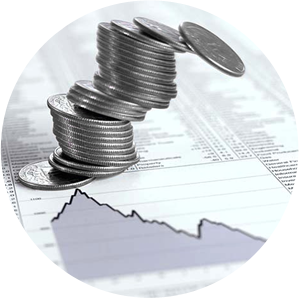 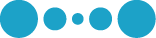 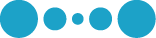 Масштаб
Эффективность
Экономия
Полный охват унифицированными прикладными сервисами органов государственной власти и местного самоуправления в масштабах региона
Повышение эффективности реализации государственных функций и оказания государственных и муниципальных услуг в электронной форме

Обеспечение реализации межведомственного электронного взаимодействия

Интеграция с инфраструктурой электронного правительства
Оптимизация затрат на инфраструктурные ресурсы в 30 раз 

Сокращение сроков разработку и развертывания прикладных сервисов в 5 раз
12